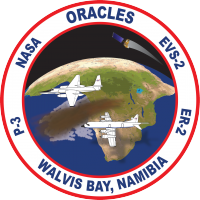 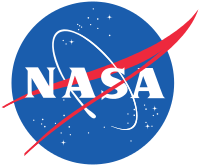 ORACLES forecasting BriefingMeteorology
Briefing on 04-09-2016 8am
Forecasting for flight #5 target opt on 06/09   but looking at 5/9-09-2016
1
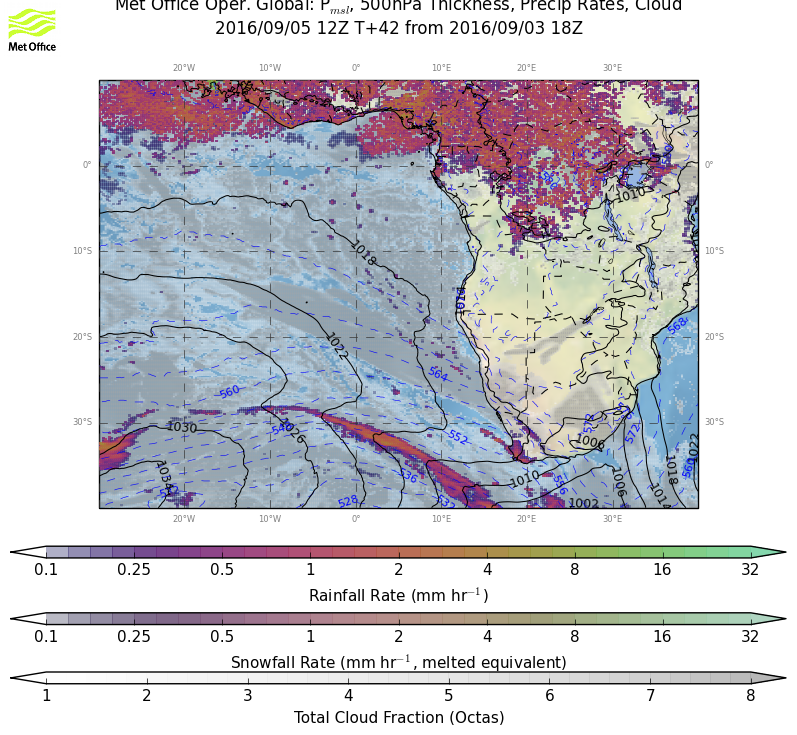 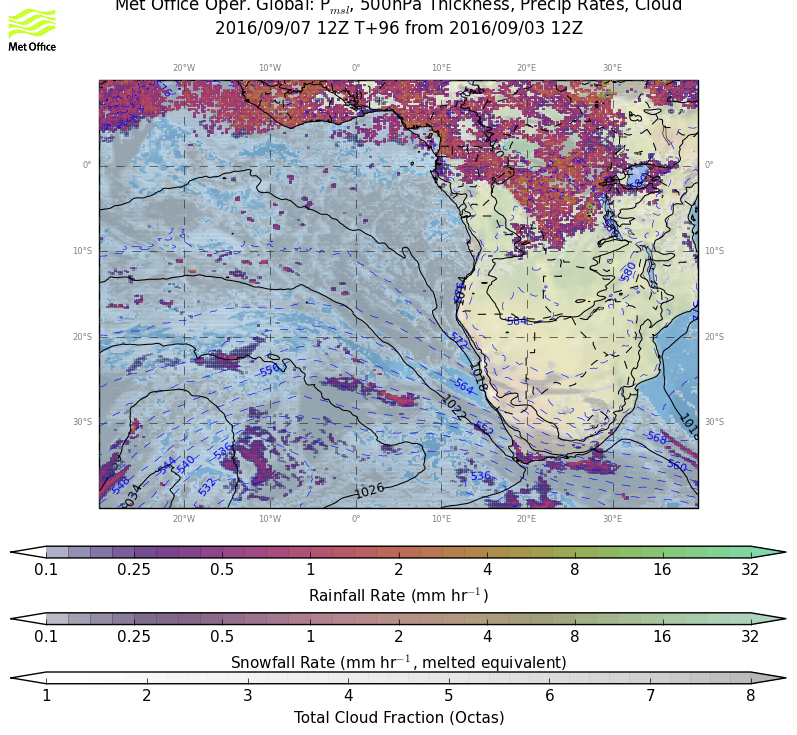 9/5 MONDAY, 12Z
9/7 Wednesday 12Z
Weather overview:

P msl

Cloud cover

Precip
9/8 Thursday12Z
9/6 TUESDAY, 12Z
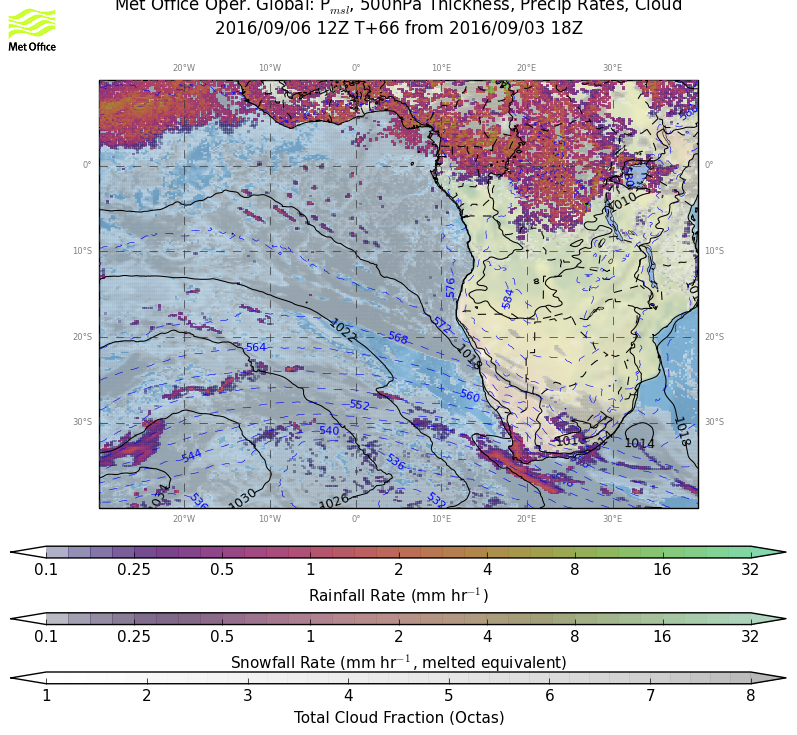 2
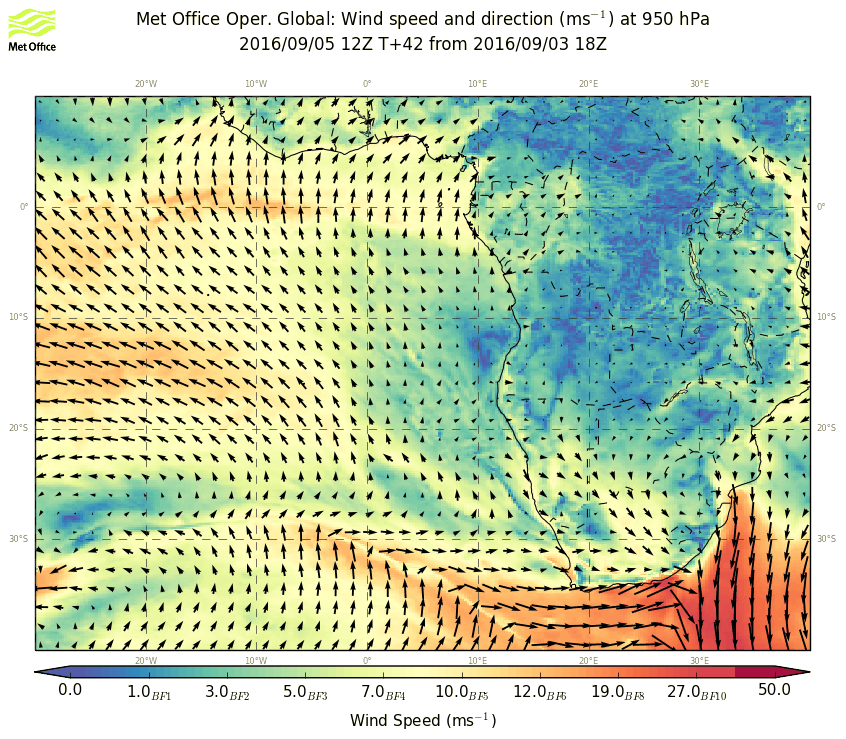 9/5 MONDAY, 12Z
9/7 Wednesday 12Z
WIND 950 hPA
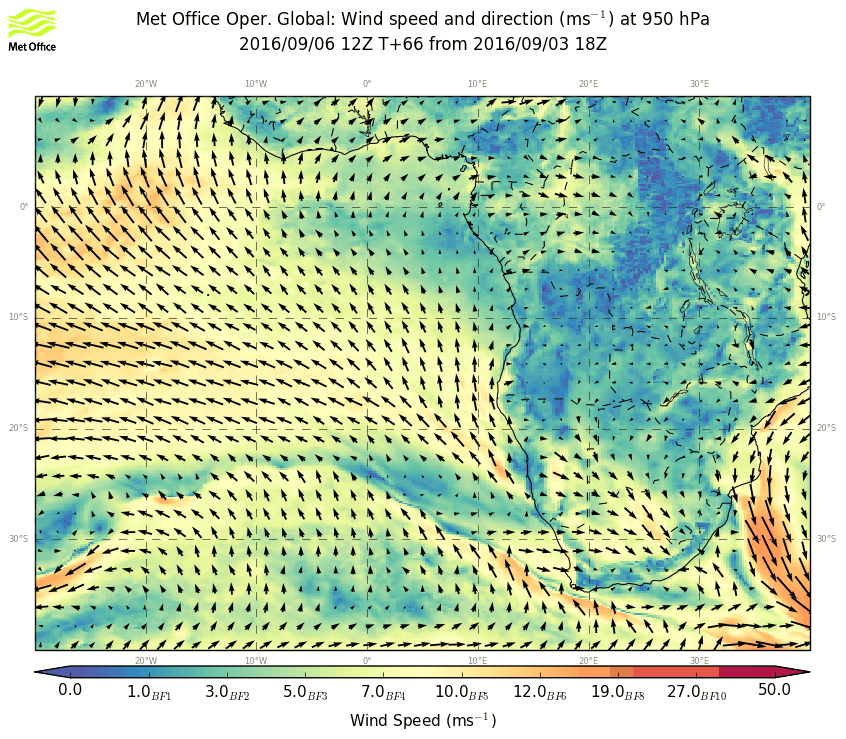 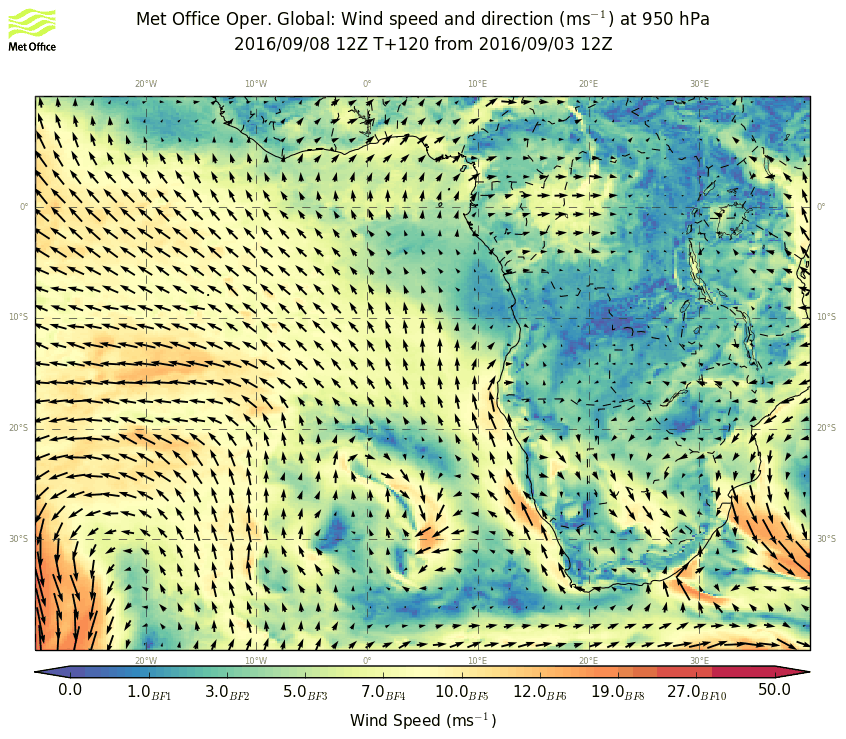 9/6 TUESDAY, 12Z
9/8 Thursday12Z
3
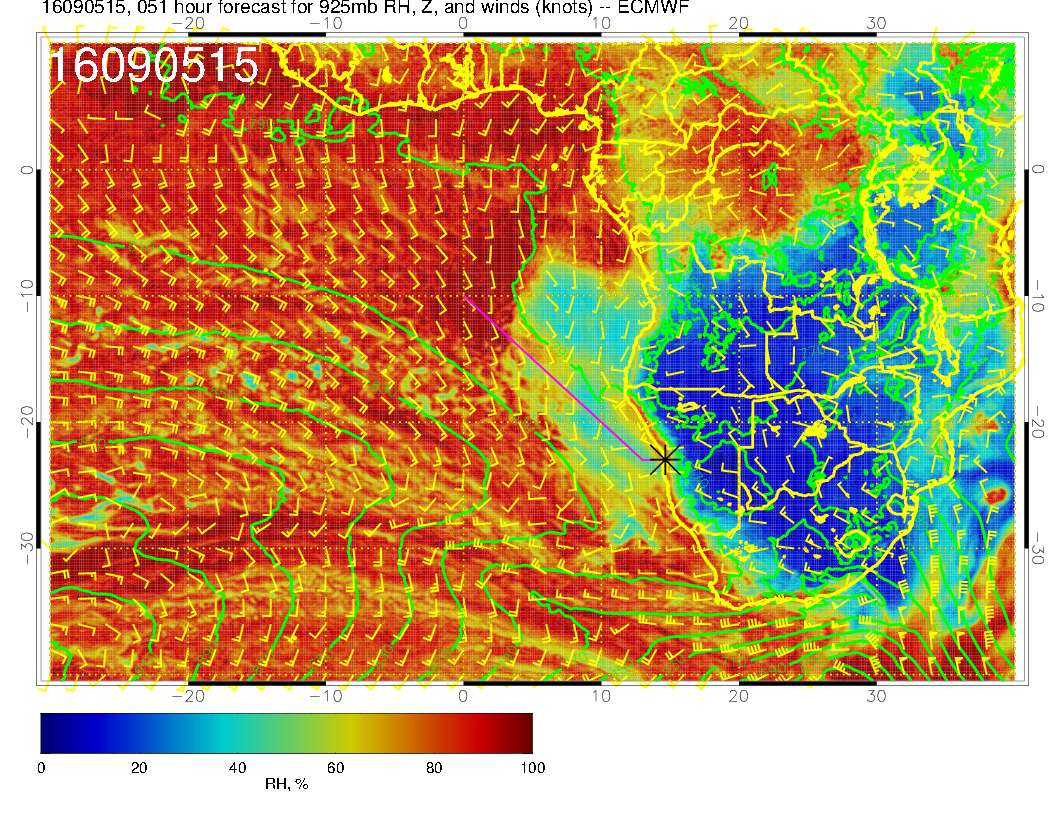 9/5 MONDAY, 15Z
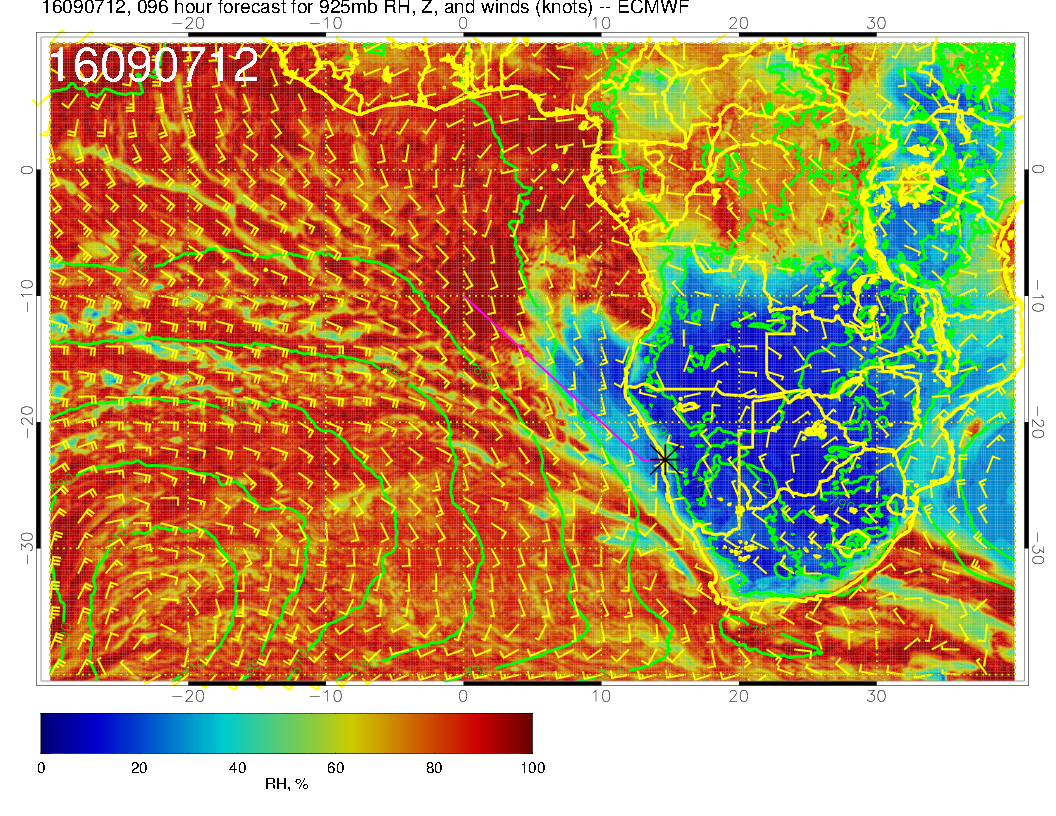 9/7 Wednesday 12Z
WIND & RH 950 hPA
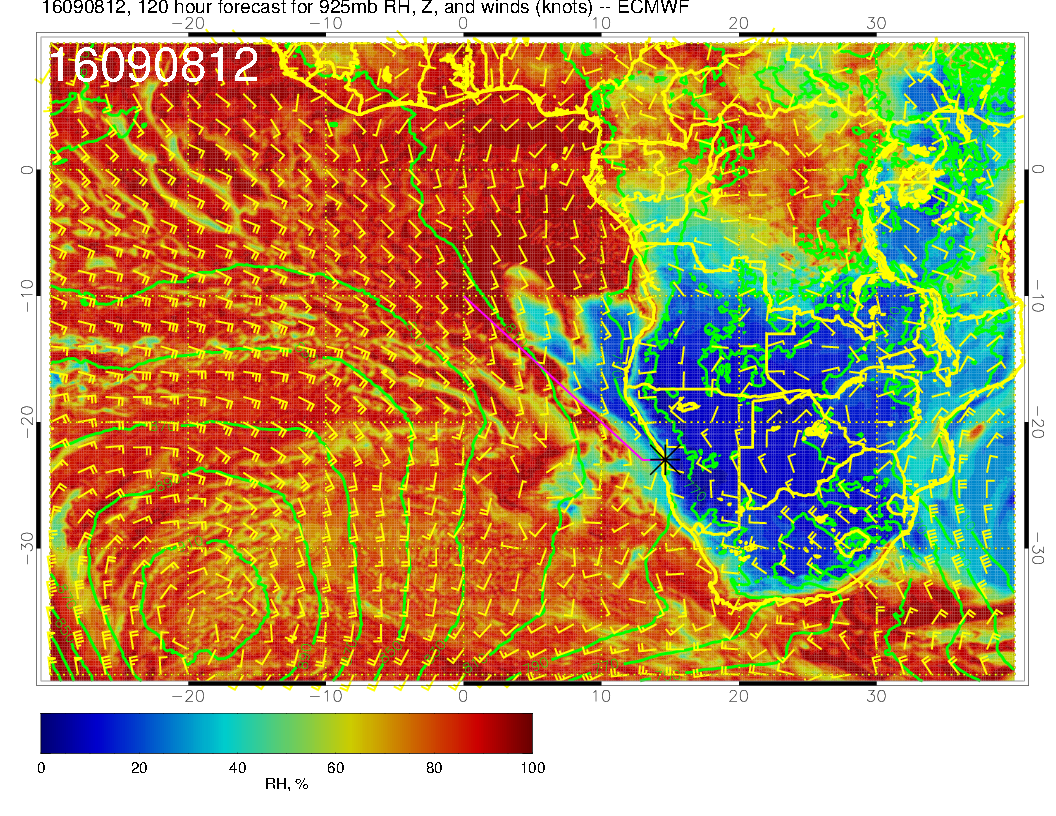 9/6 TUESDAY, 12Z
9/8 Thursday12Z
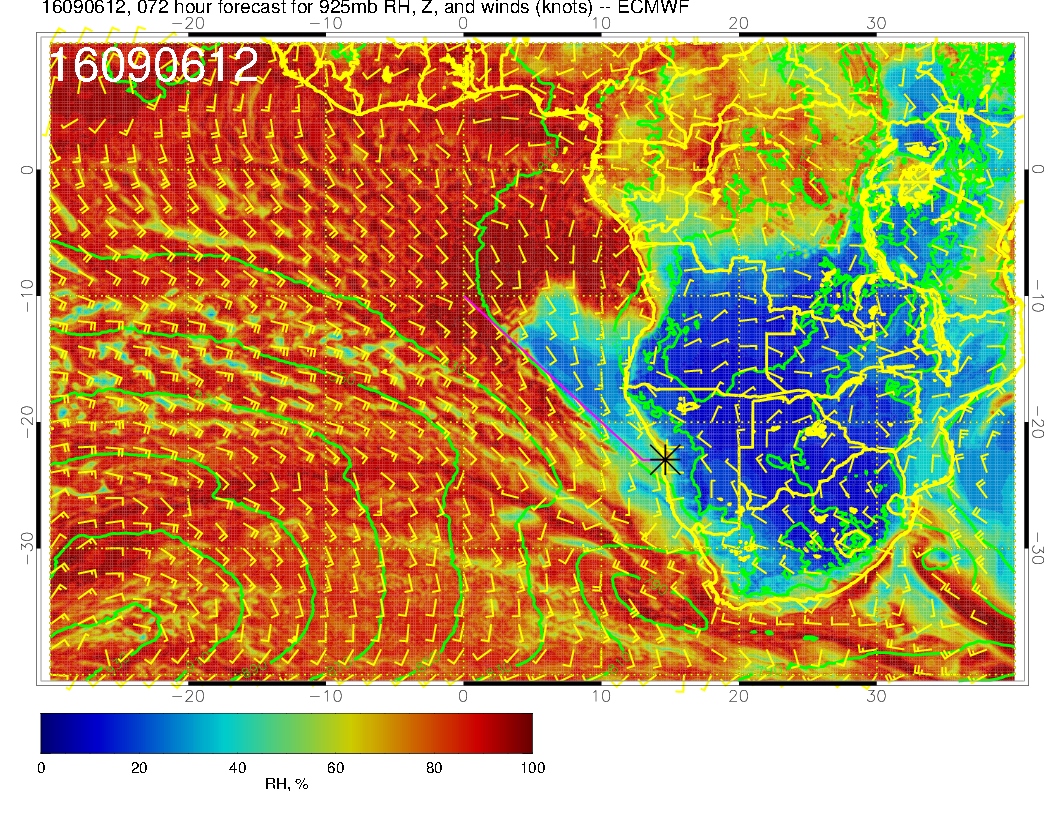 4
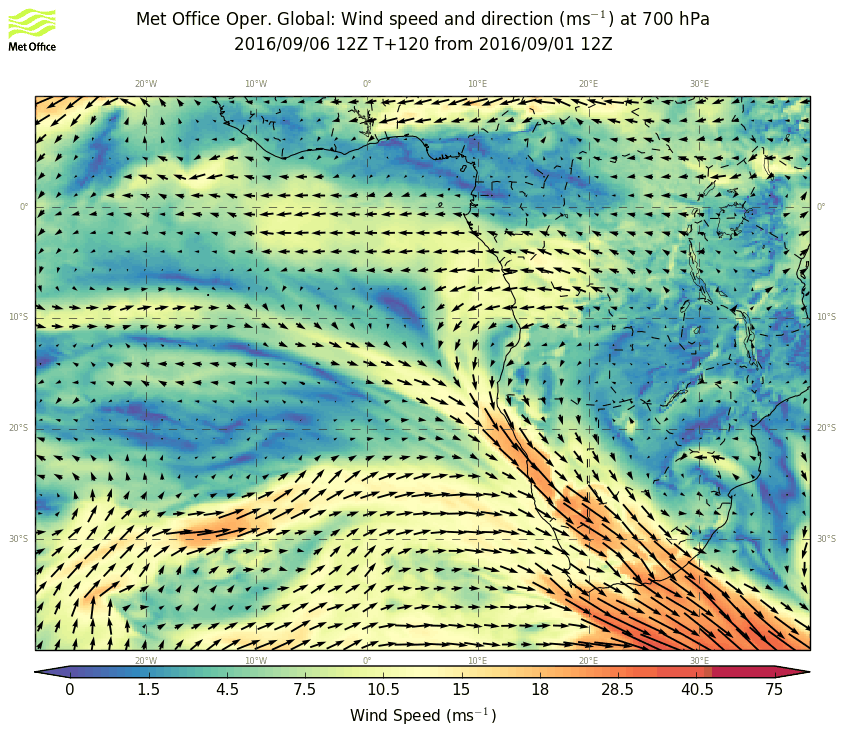 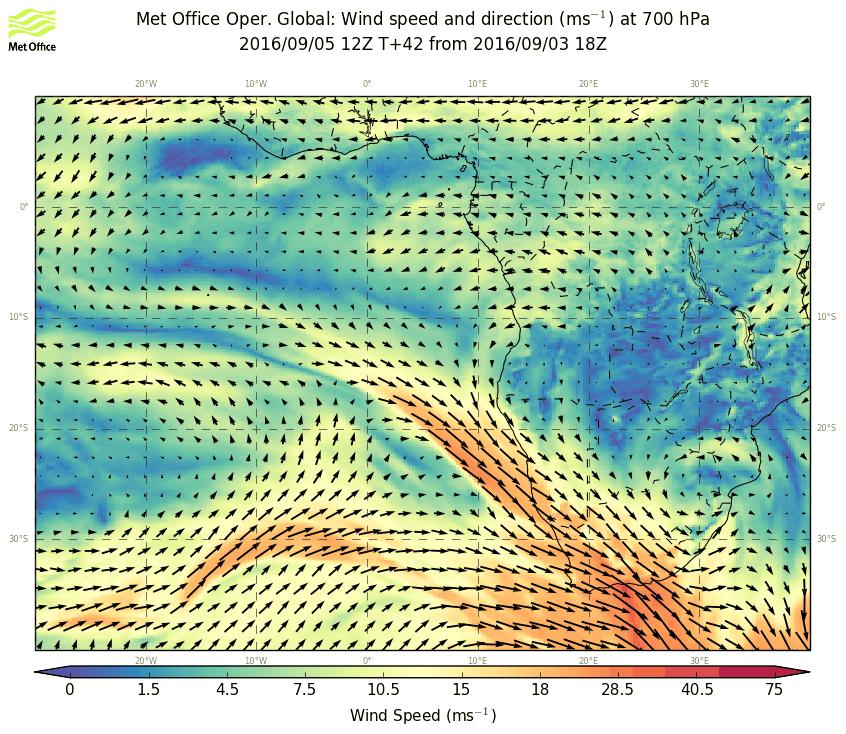 9/5 MONDAY, 12Z
9/7 Wednesday 12Z
WIND 700 hPA
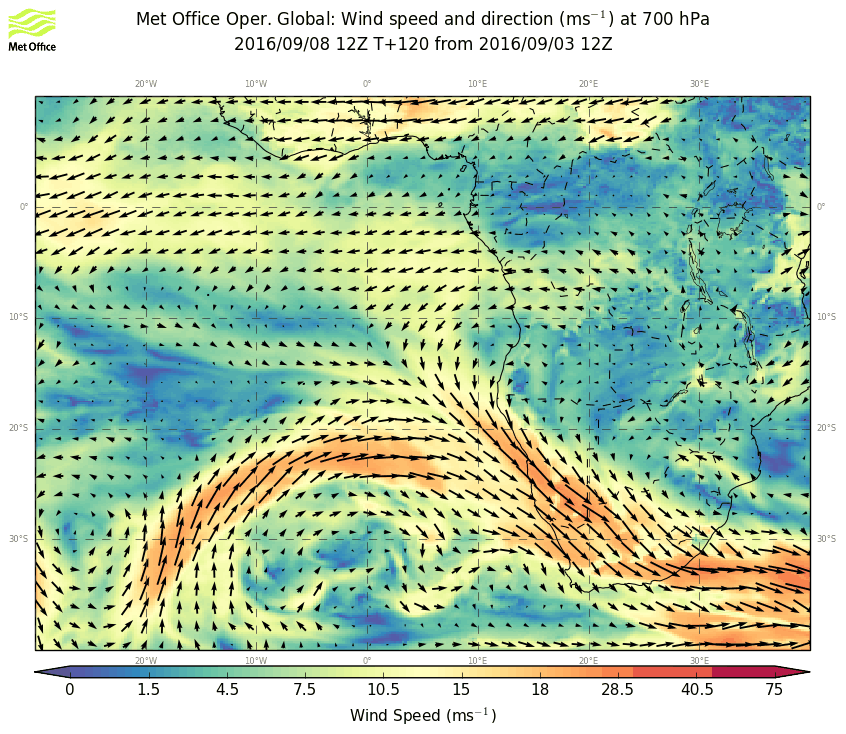 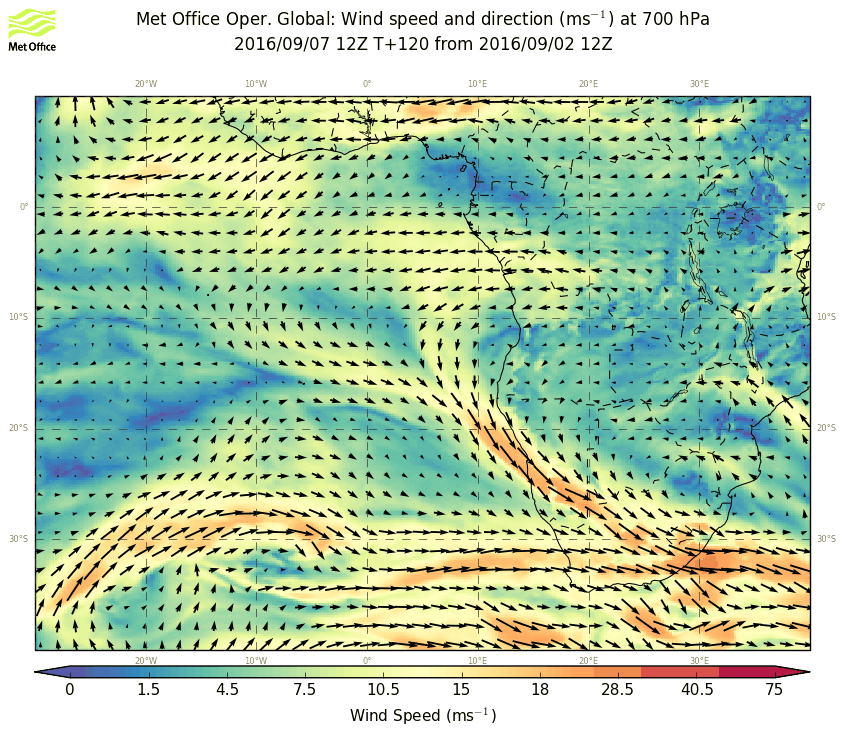 9/8 Thursday12Z
9/6 TUESDAY, 12Z
5
9/5 MONDAY, 15Z
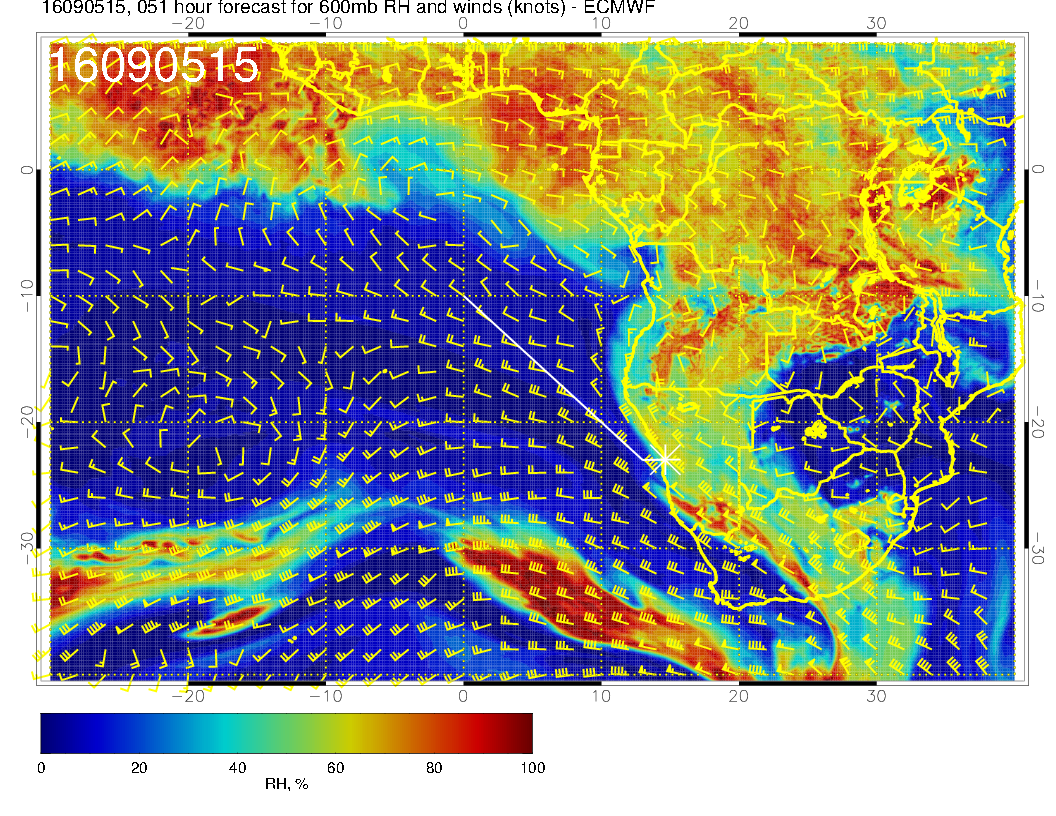 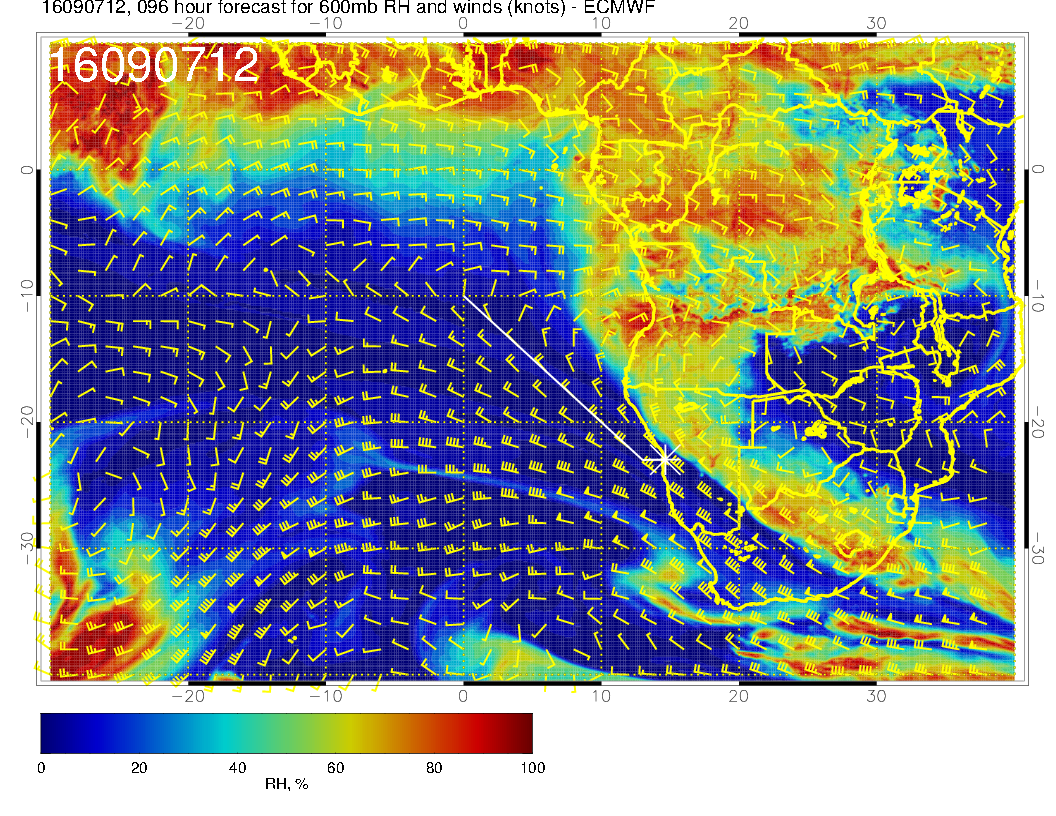 9/7 Wednesday 12Z
WIND & RH 600 hPA
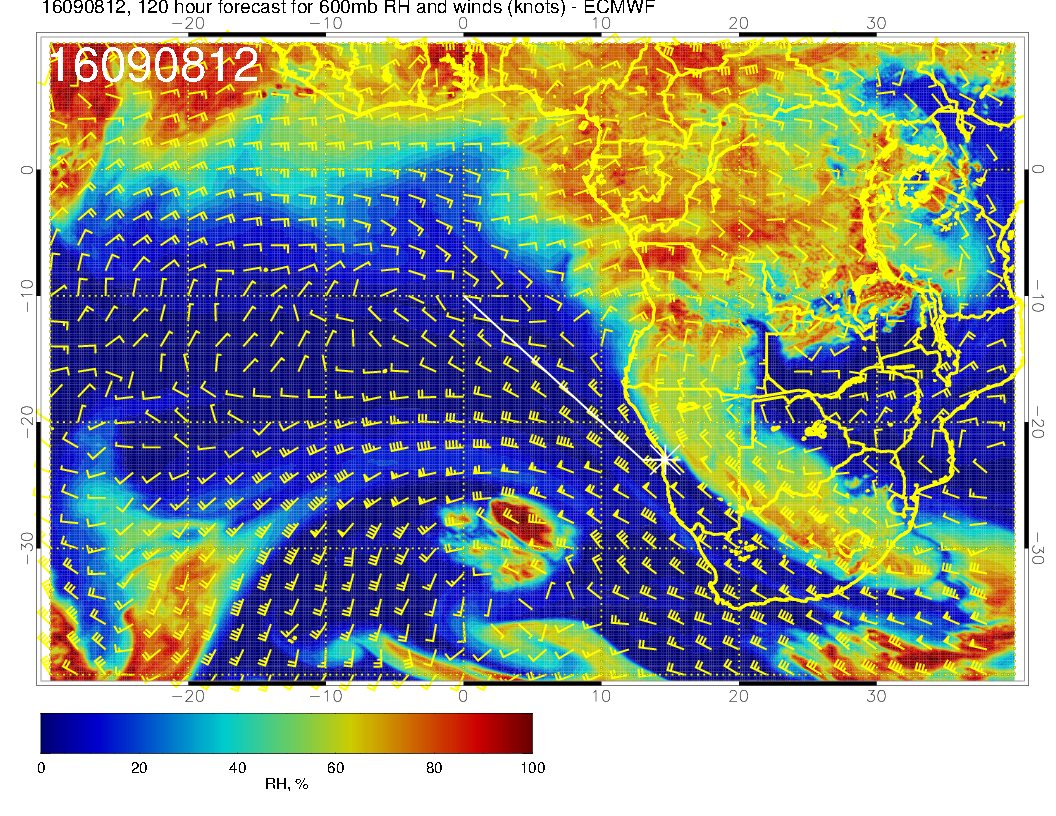 9/6 TUESDAY, 12Z
9/8 Thursday12Z
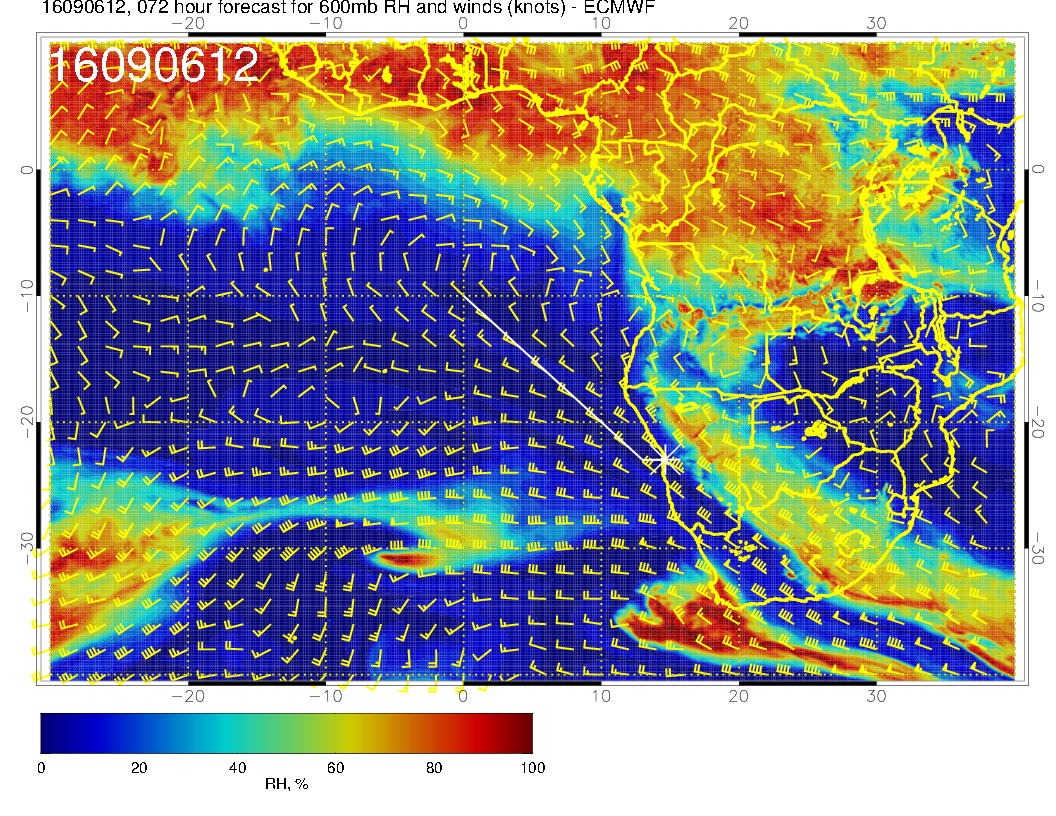 6
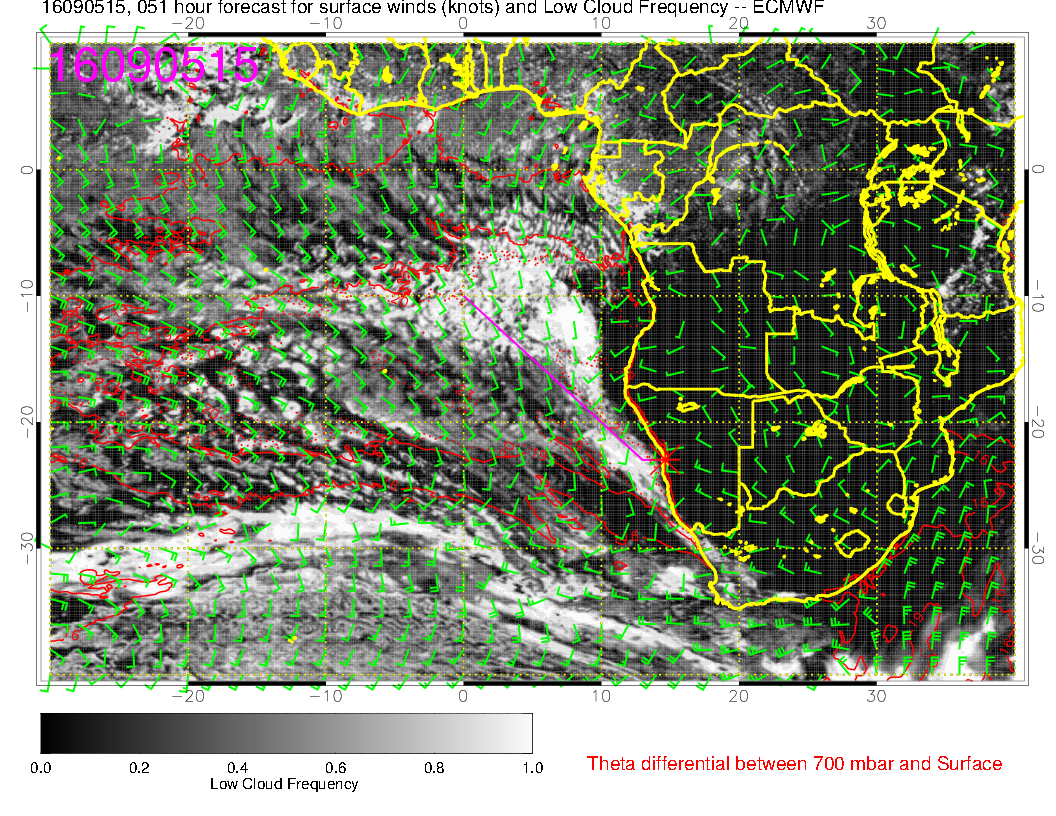 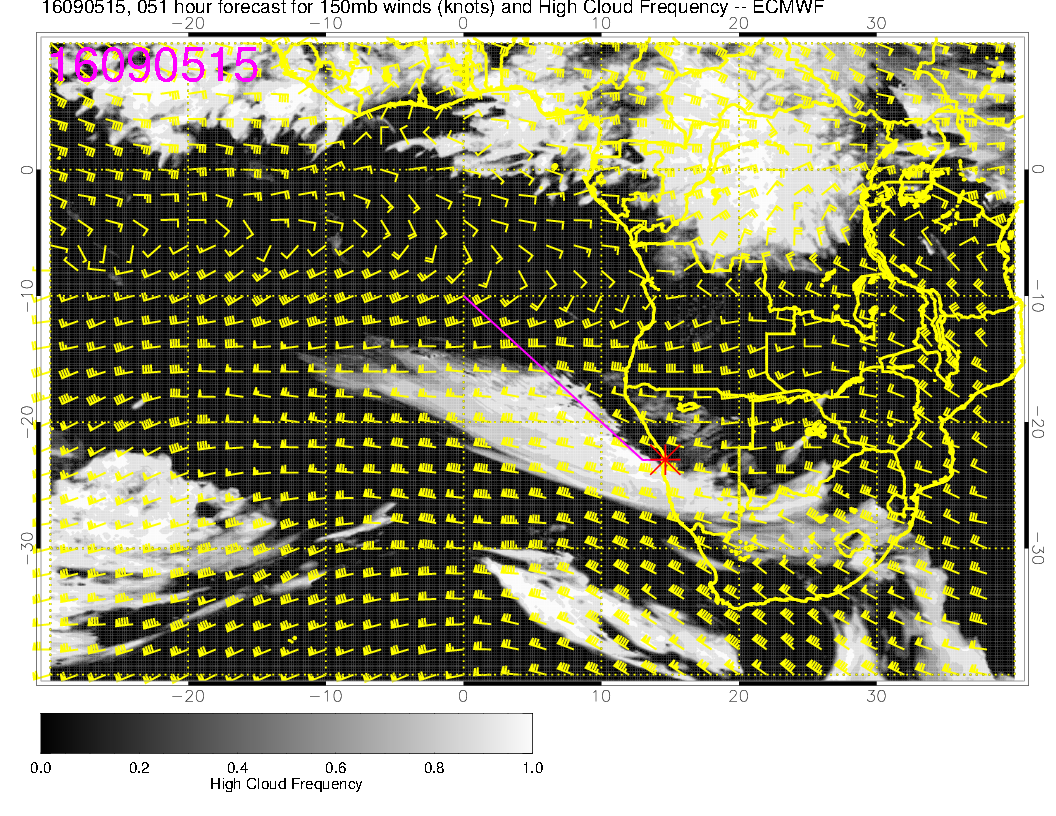 9/5 MONDAY, 15Z
Low
high
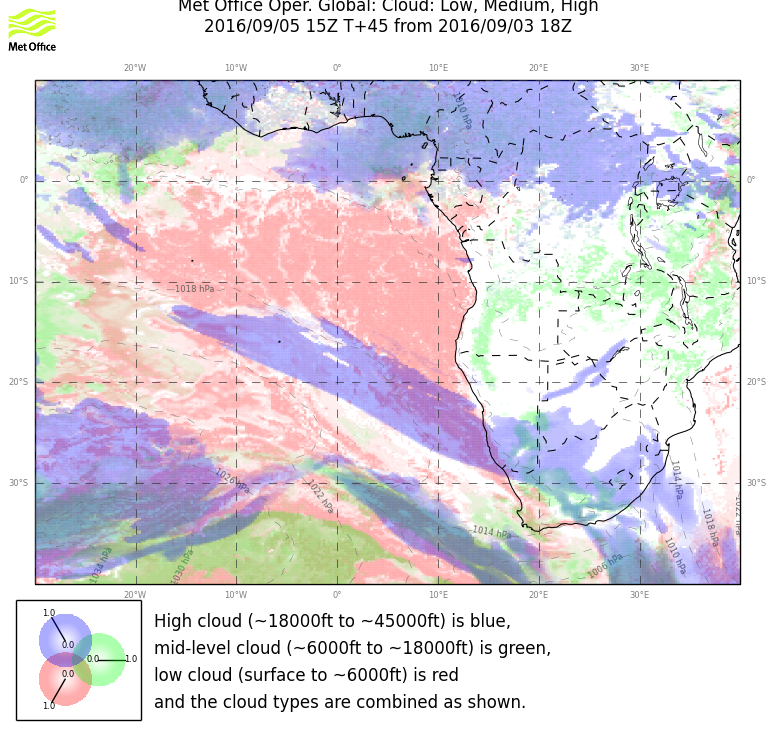 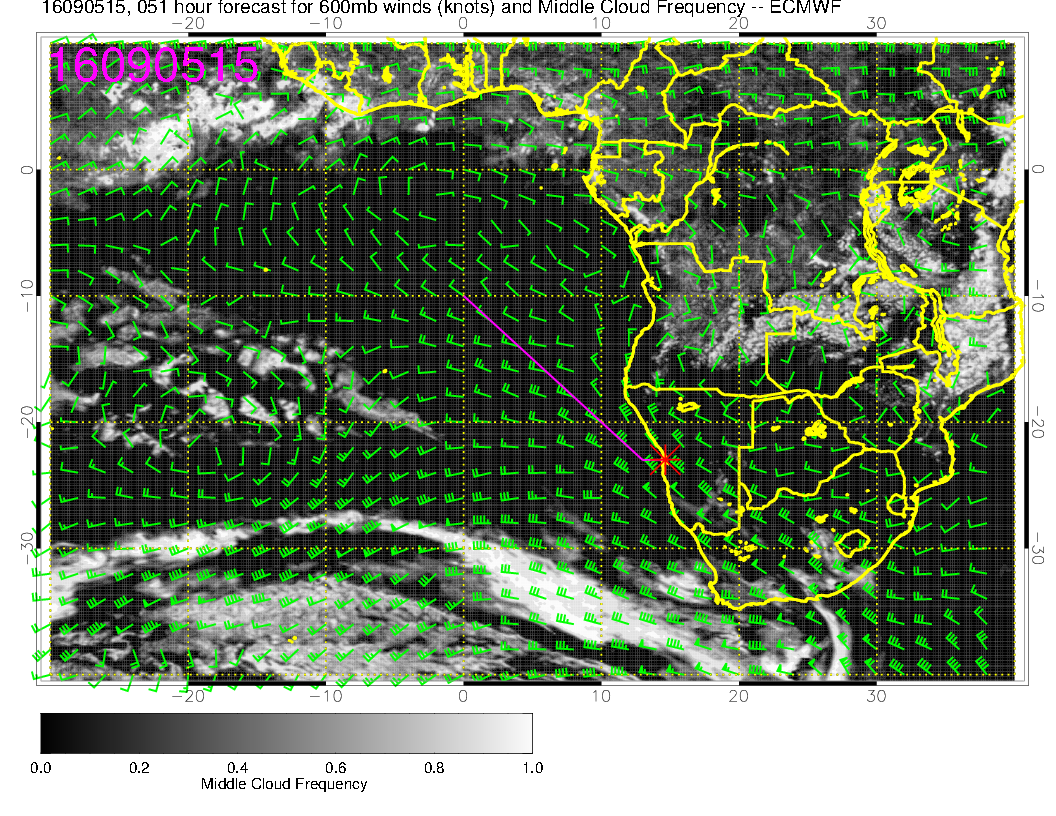 mid
7
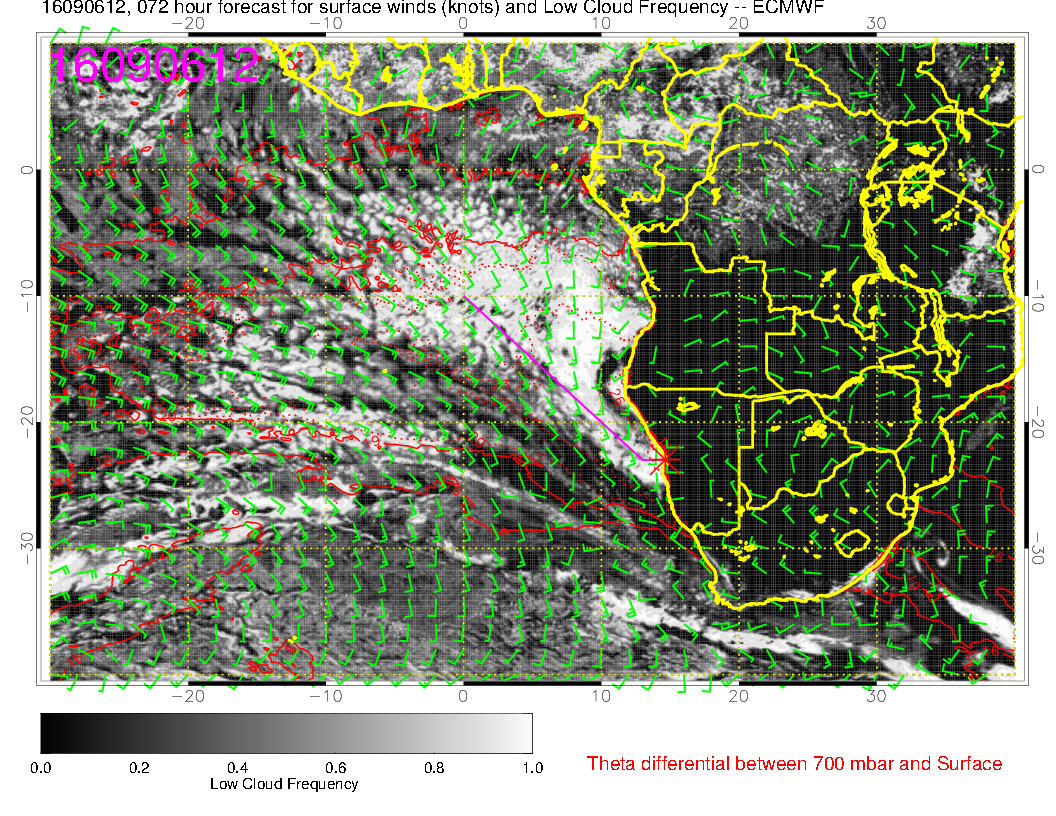 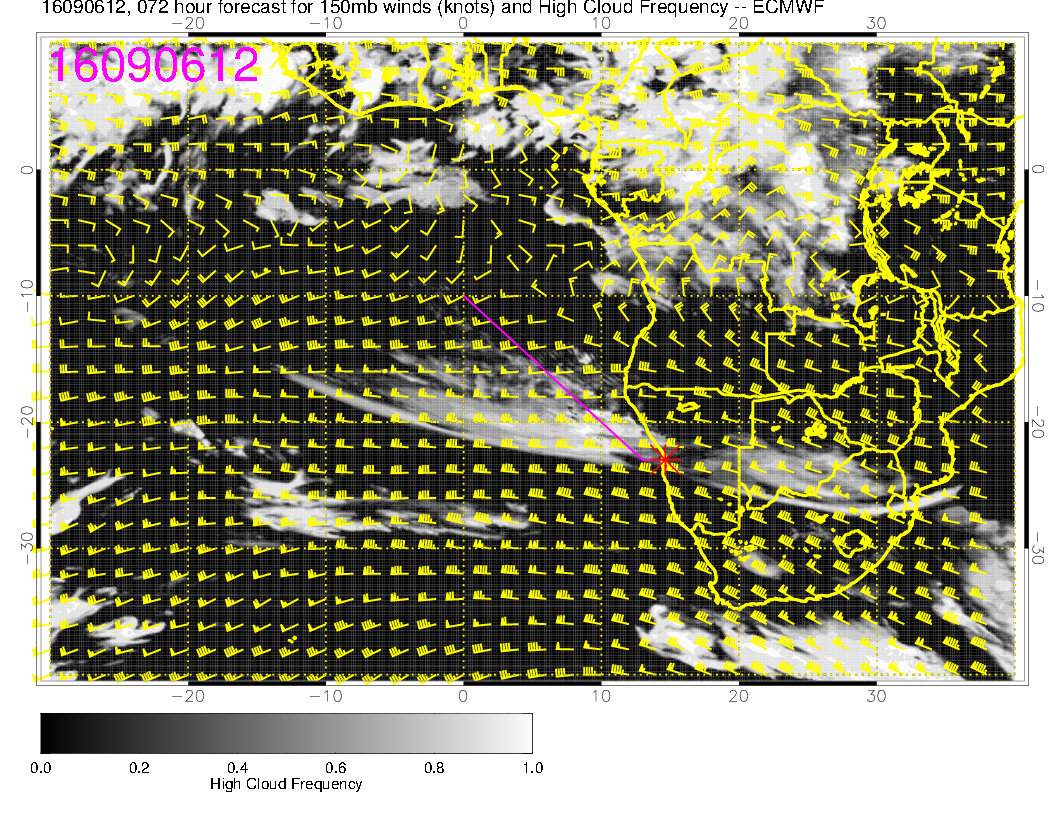 Low
high
9/6 TUEDAY, 12Z
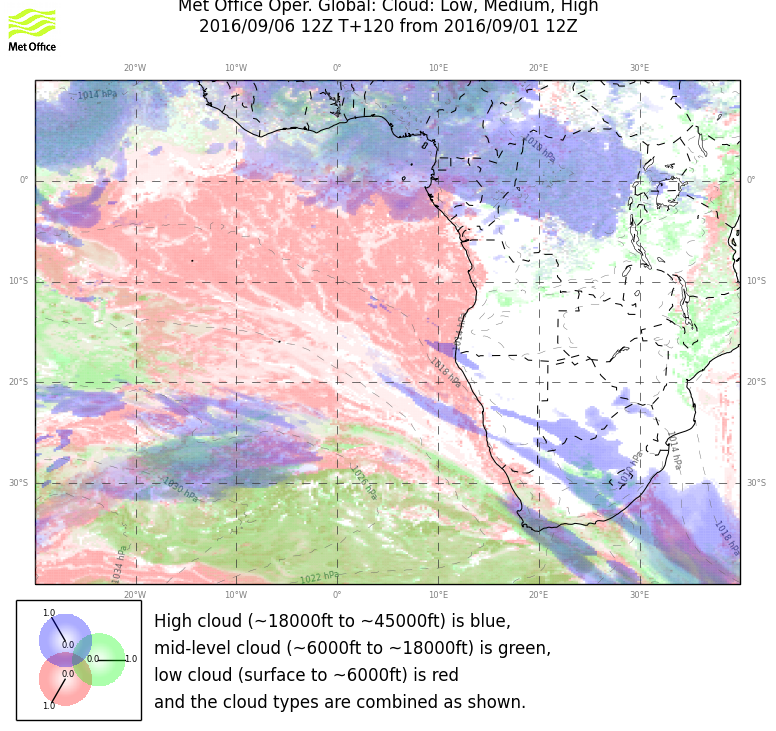 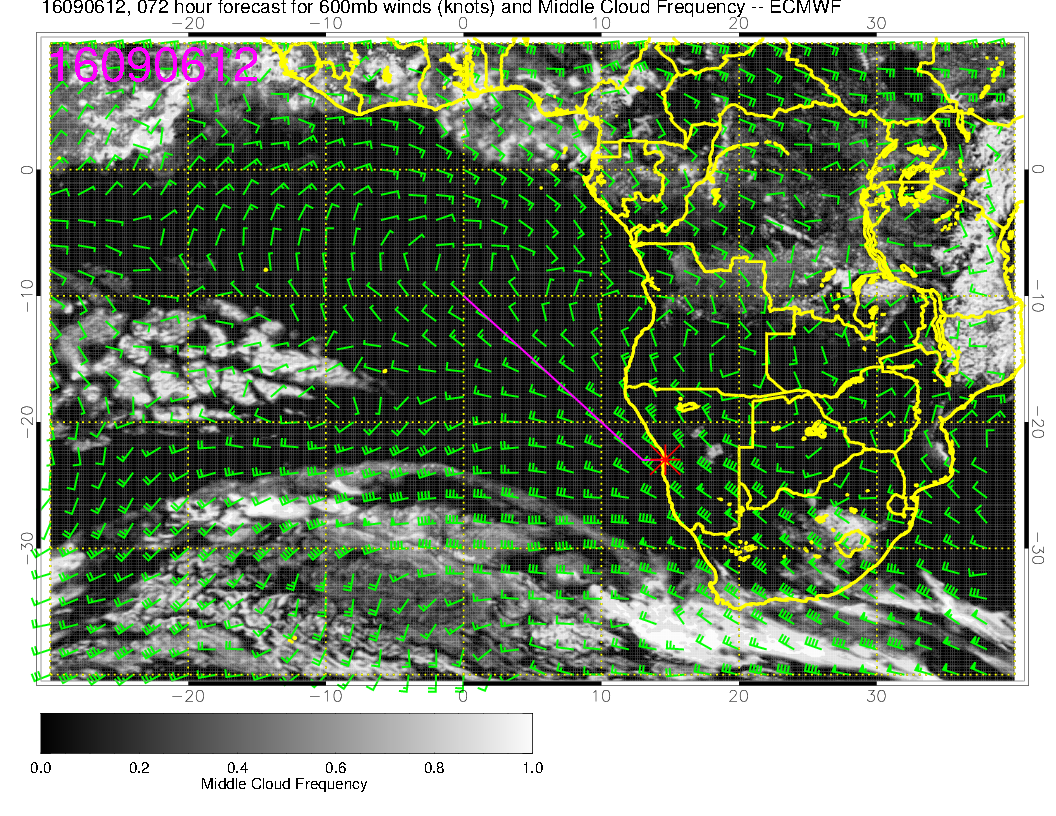 mid
8
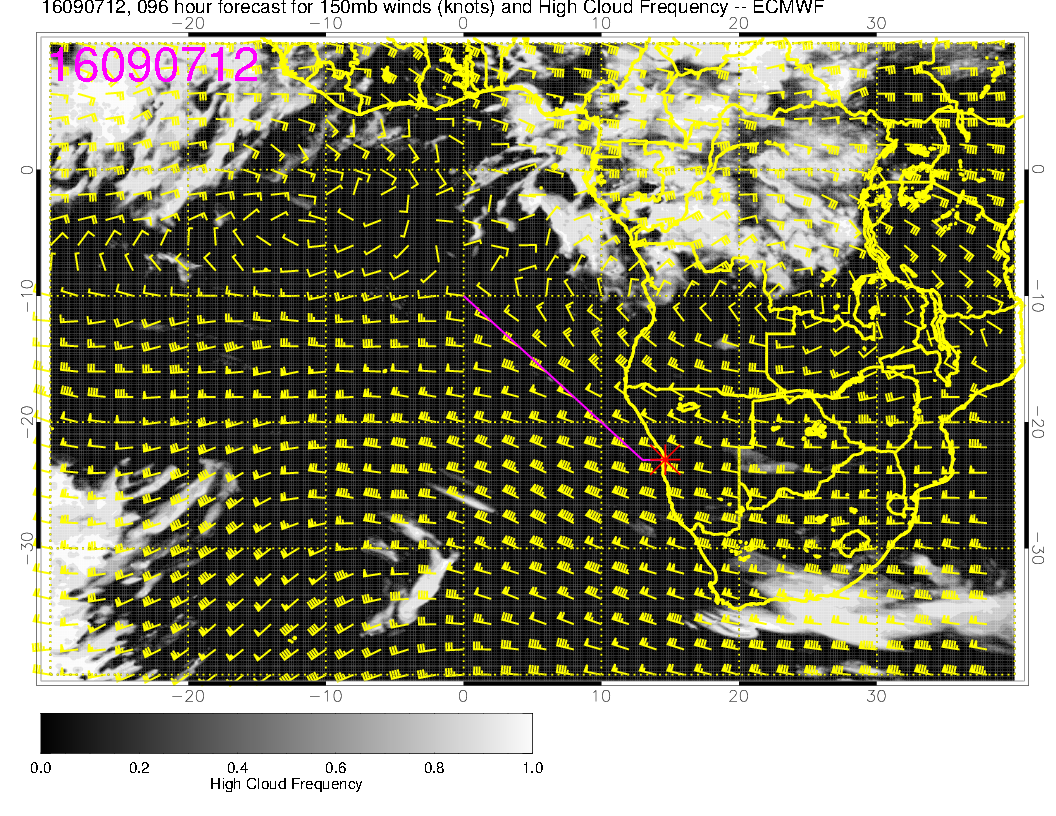 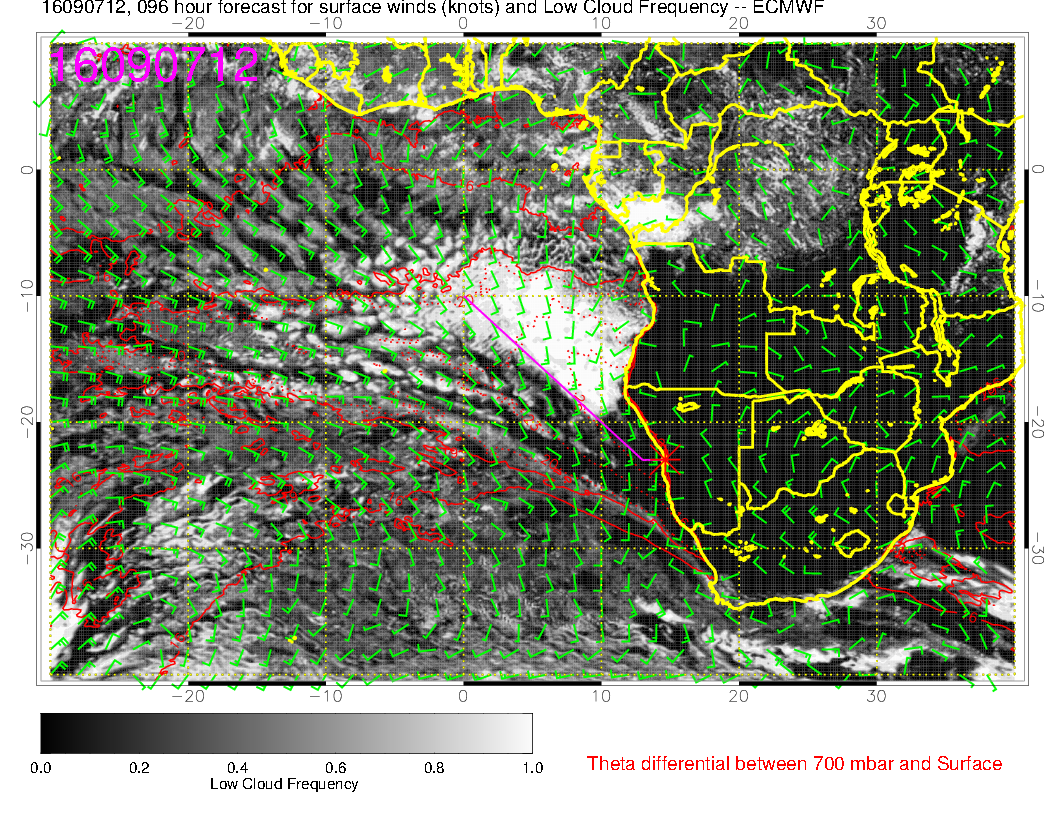 Low
high
9/7 WEDNESDAY, 12Z
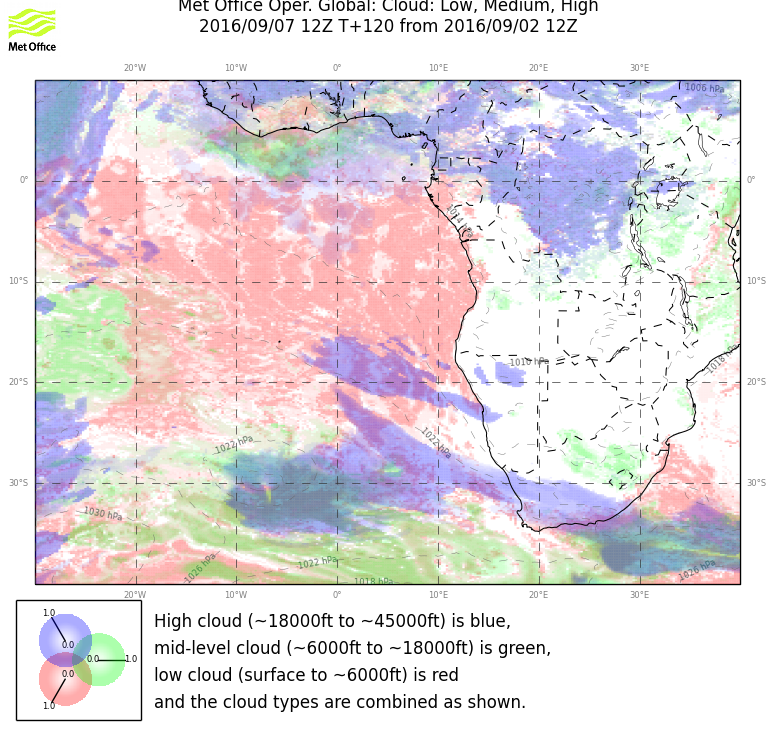 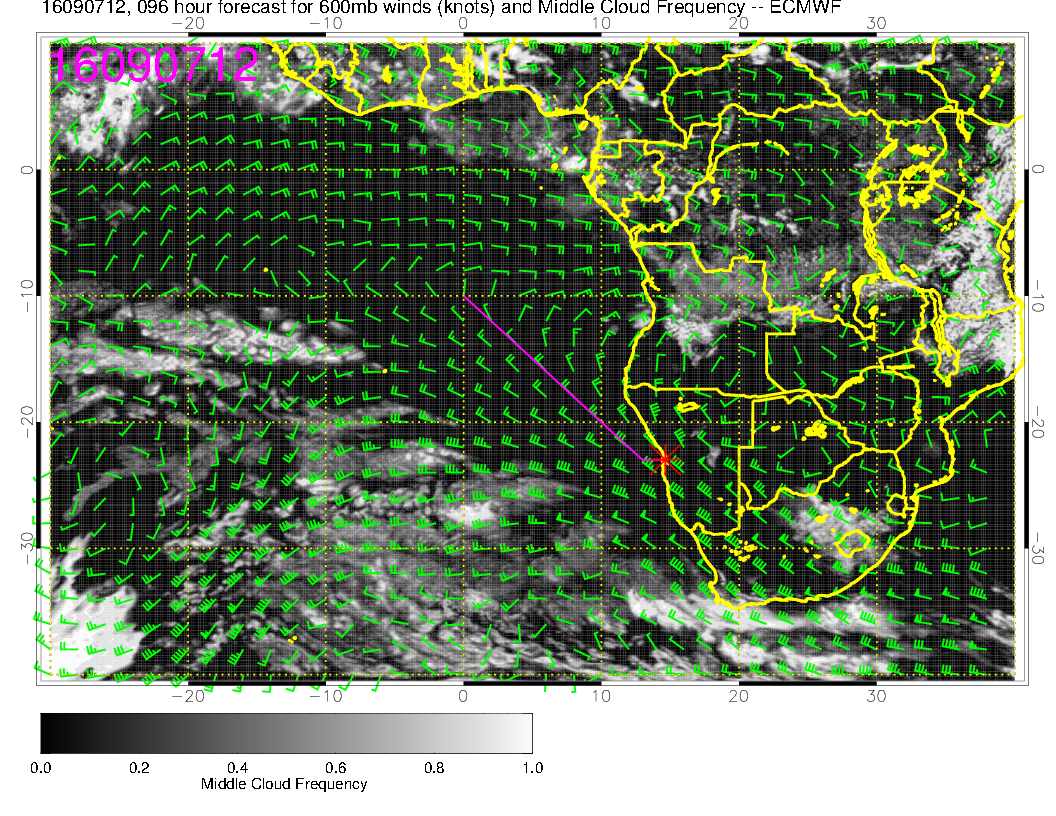 mid
9
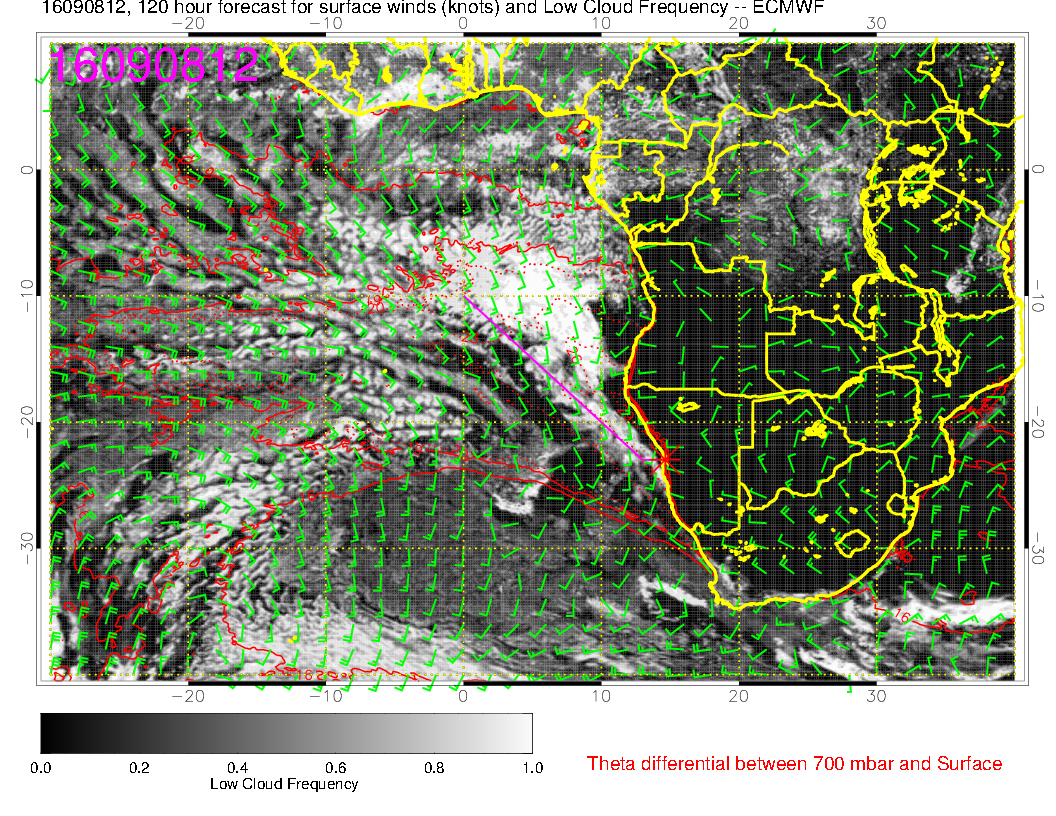 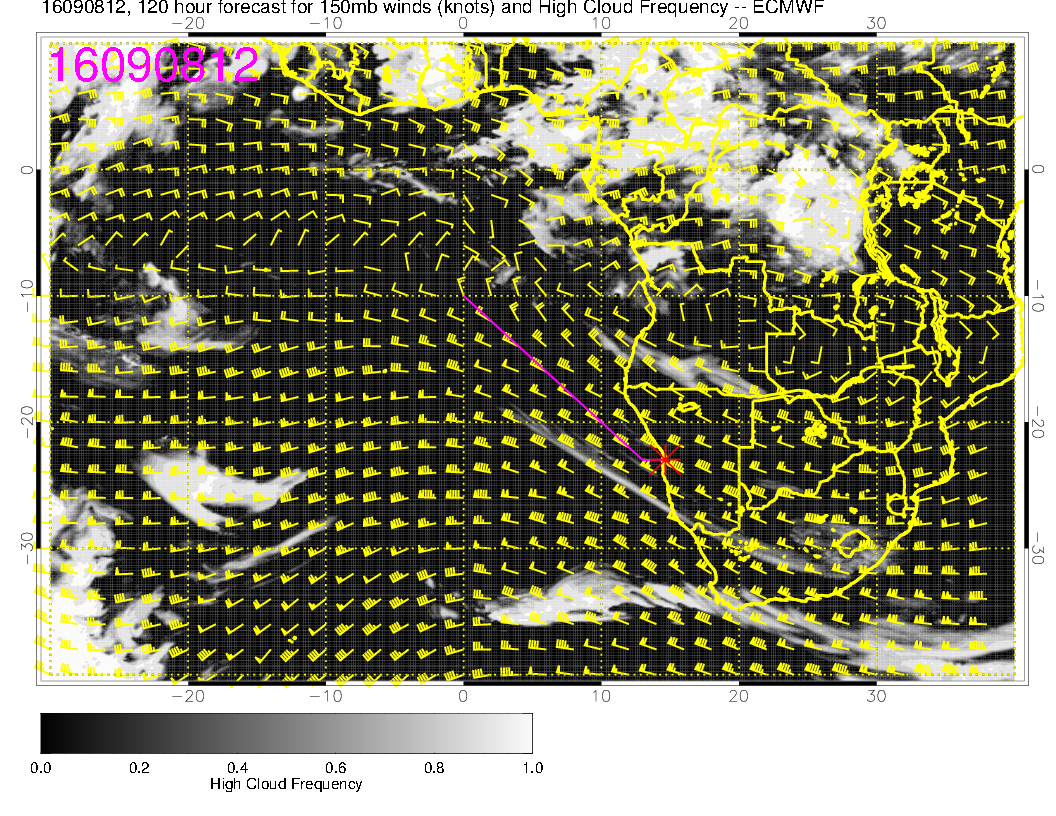 Low
high
9/8 THURSDAY, 12Z
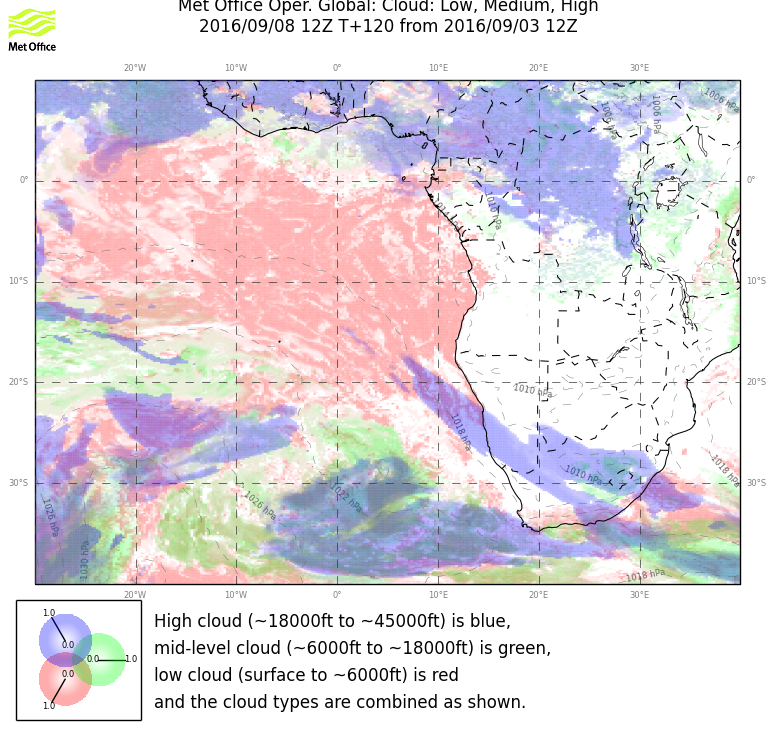 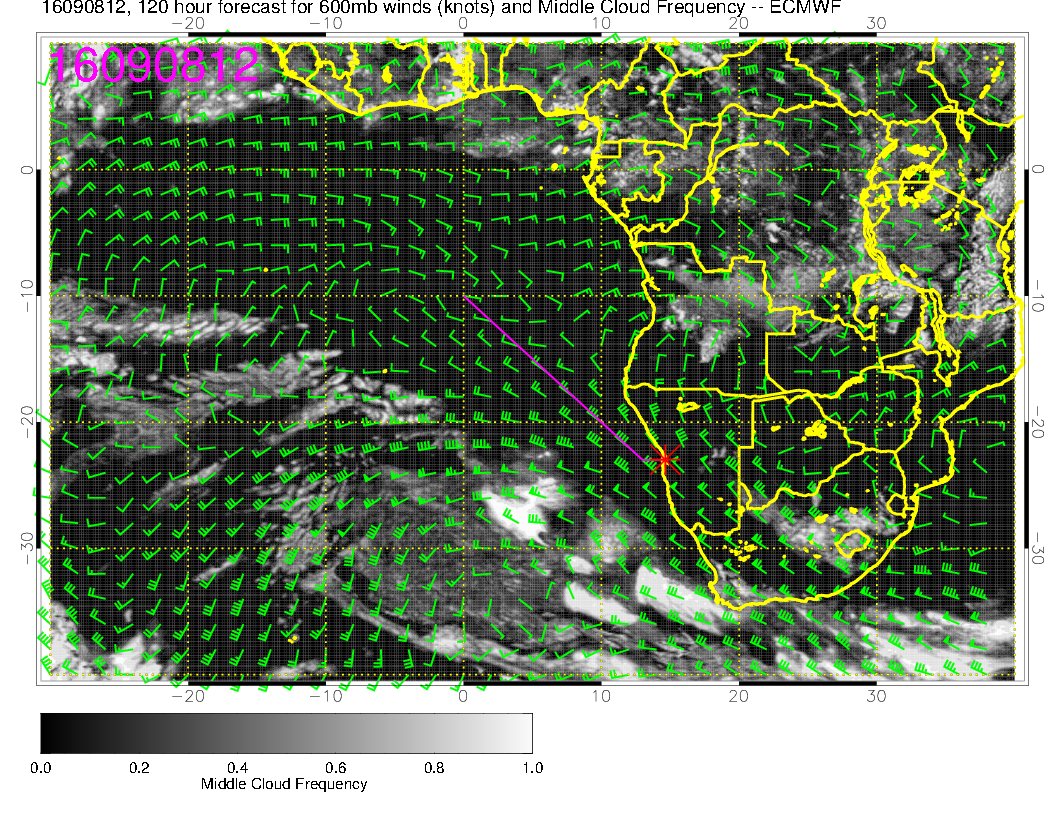 mid
10
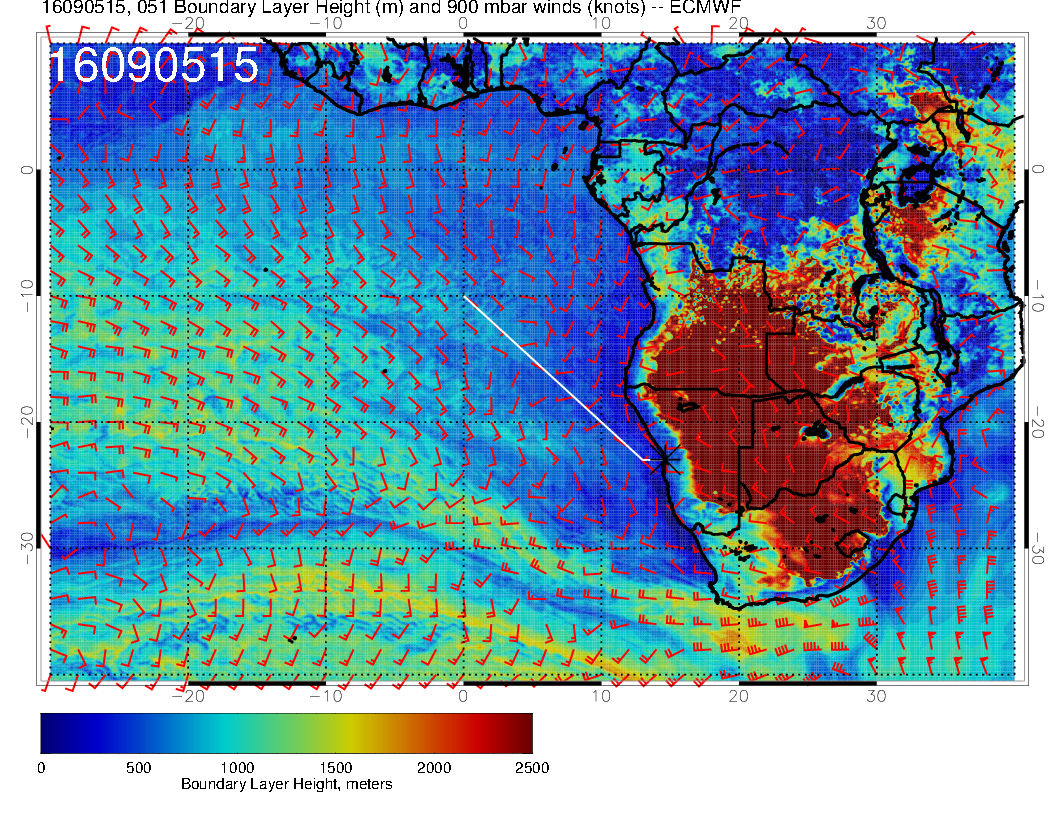 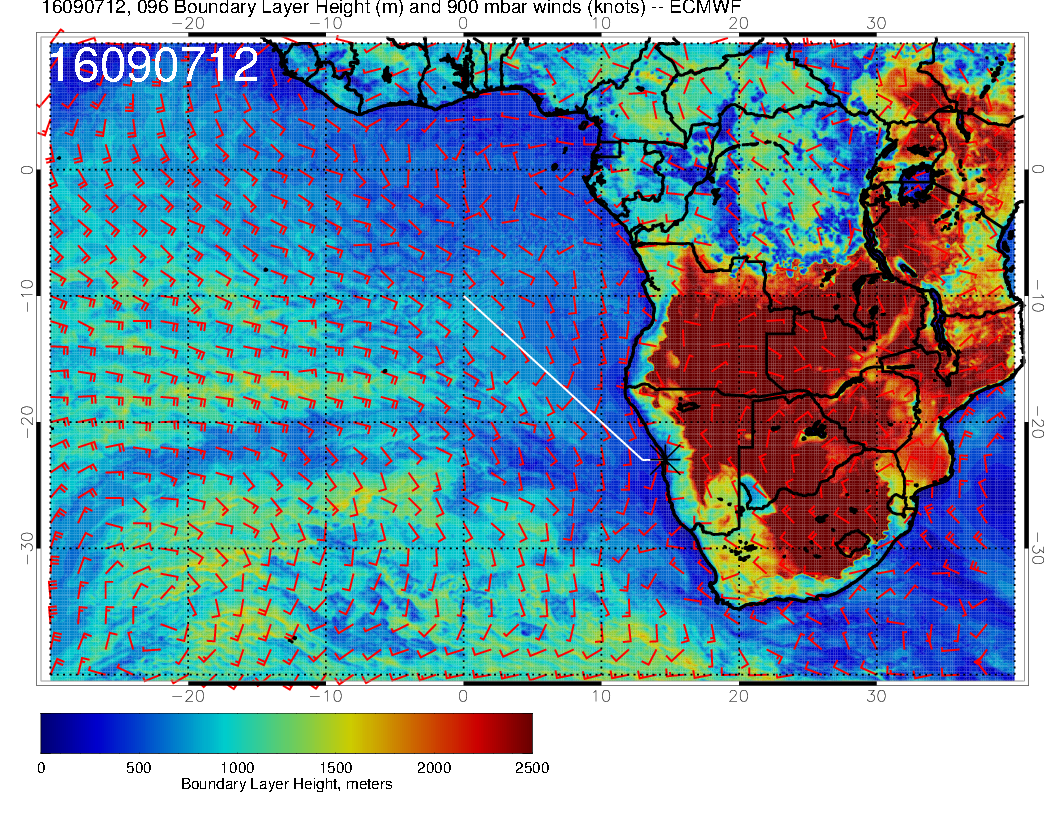 9/5 MONDAY, 15Z
9/7 Wednesday 12Z
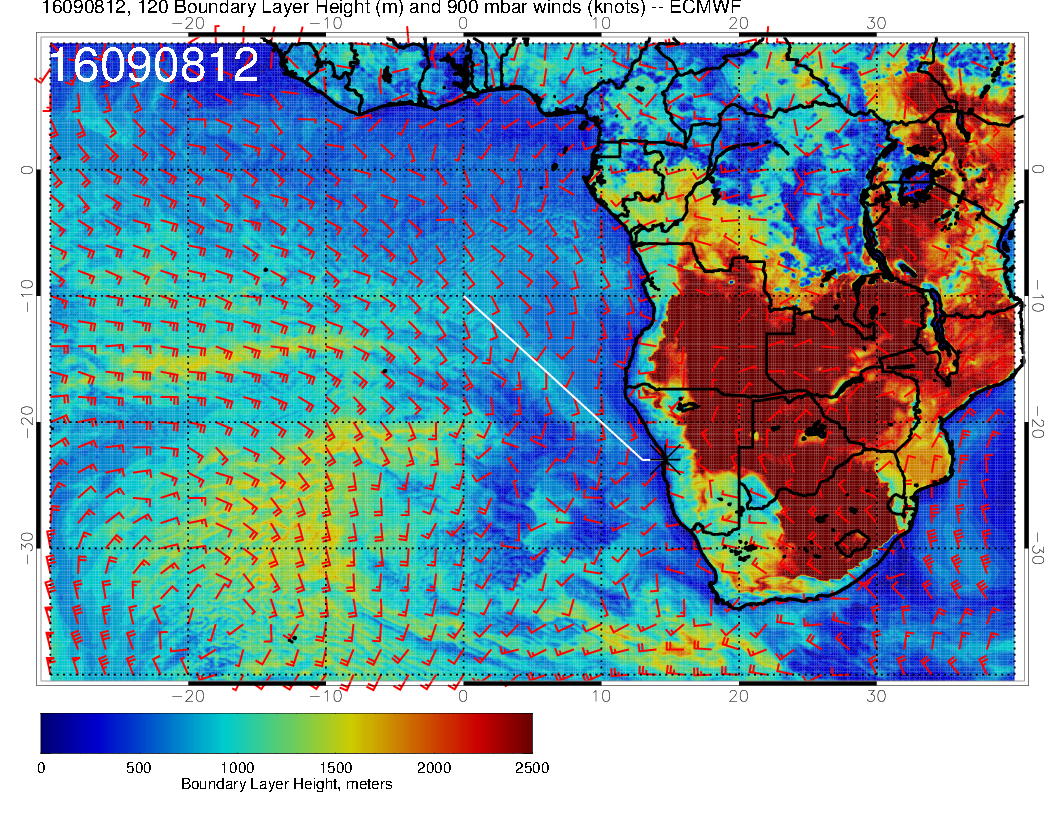 9/6 TUESDAY, 12Z
9/8 THURSDAY, 12Z
11
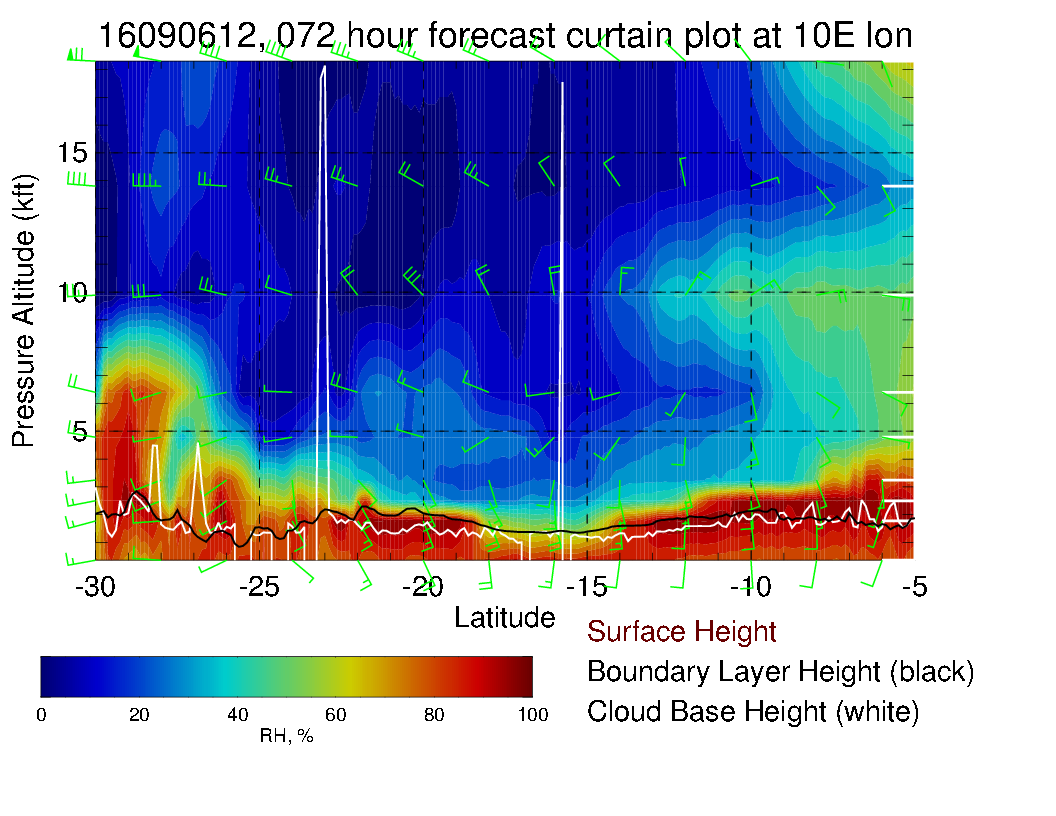 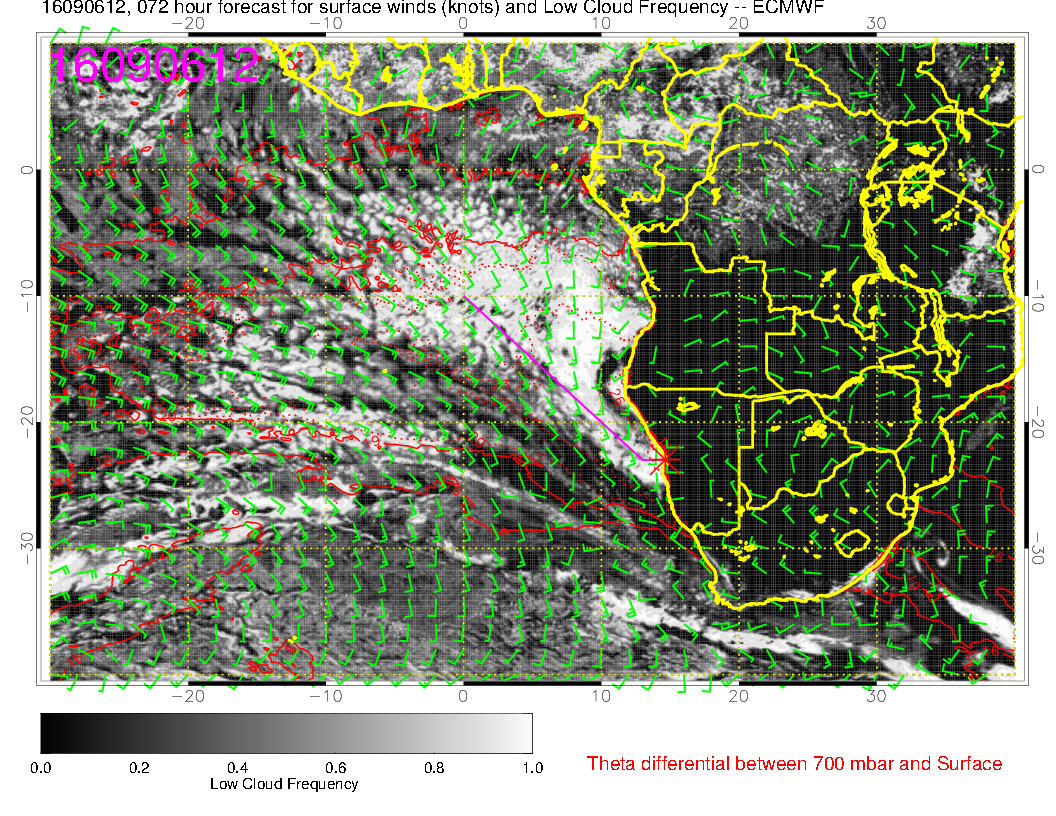 9/6 TUEDAY, 12Z
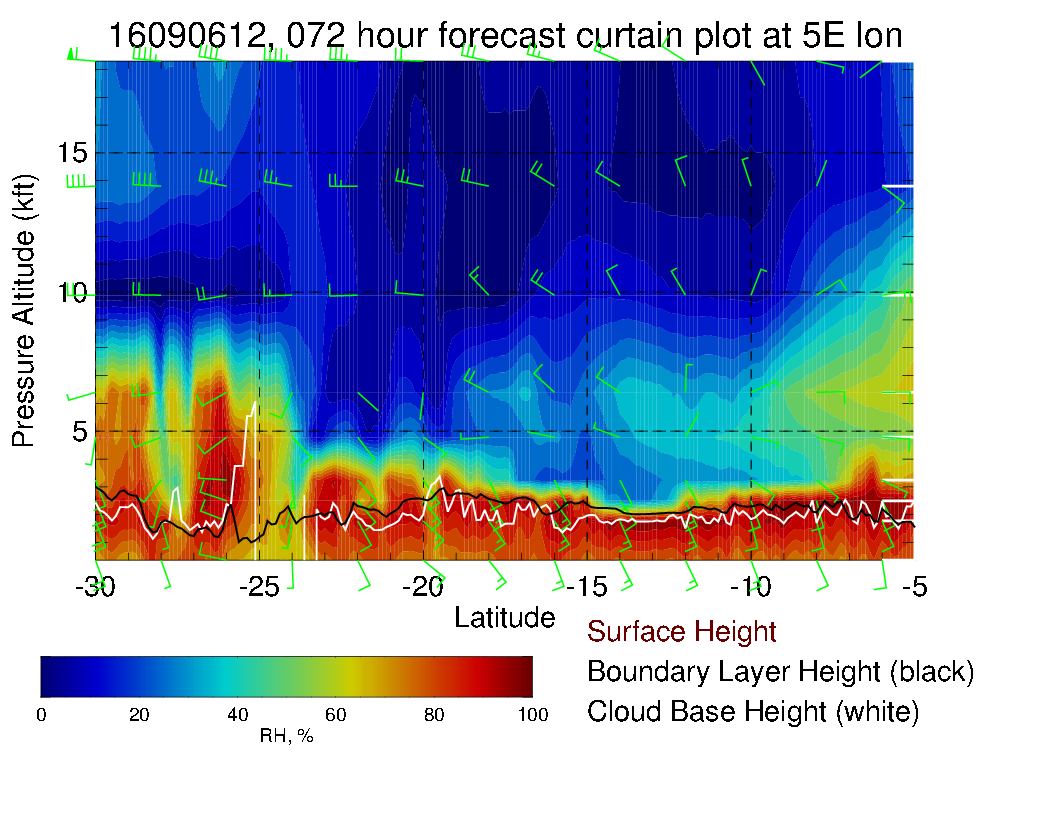 12
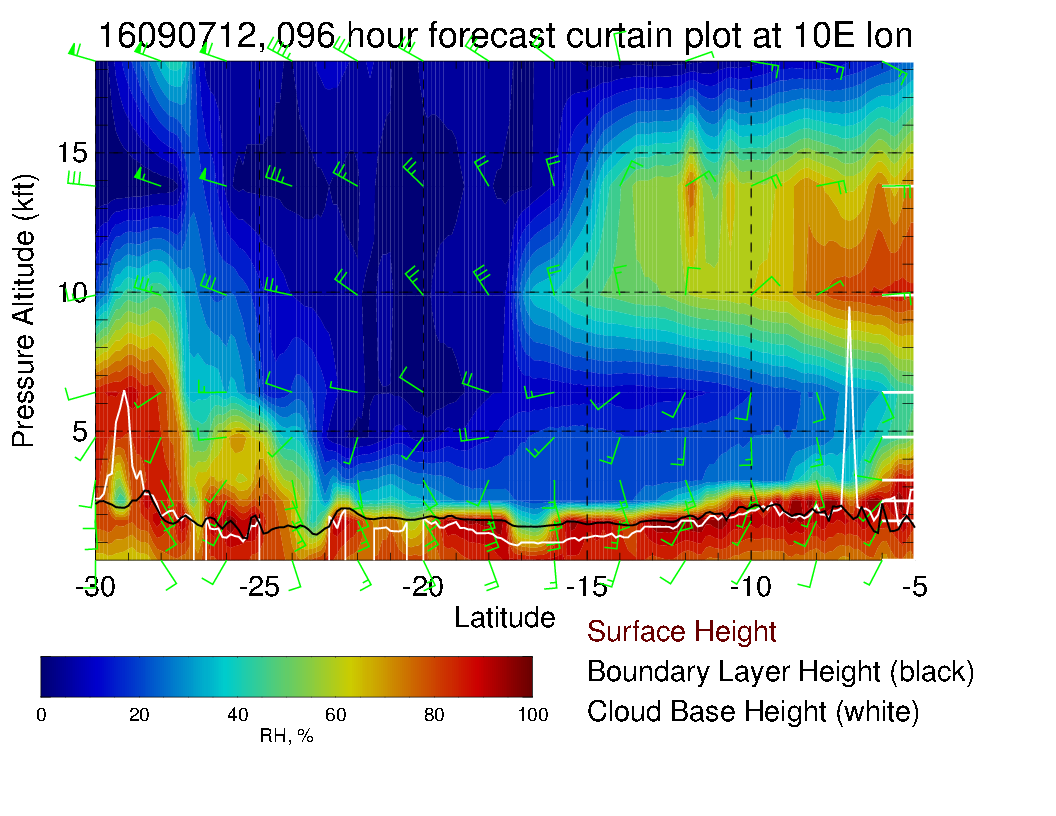 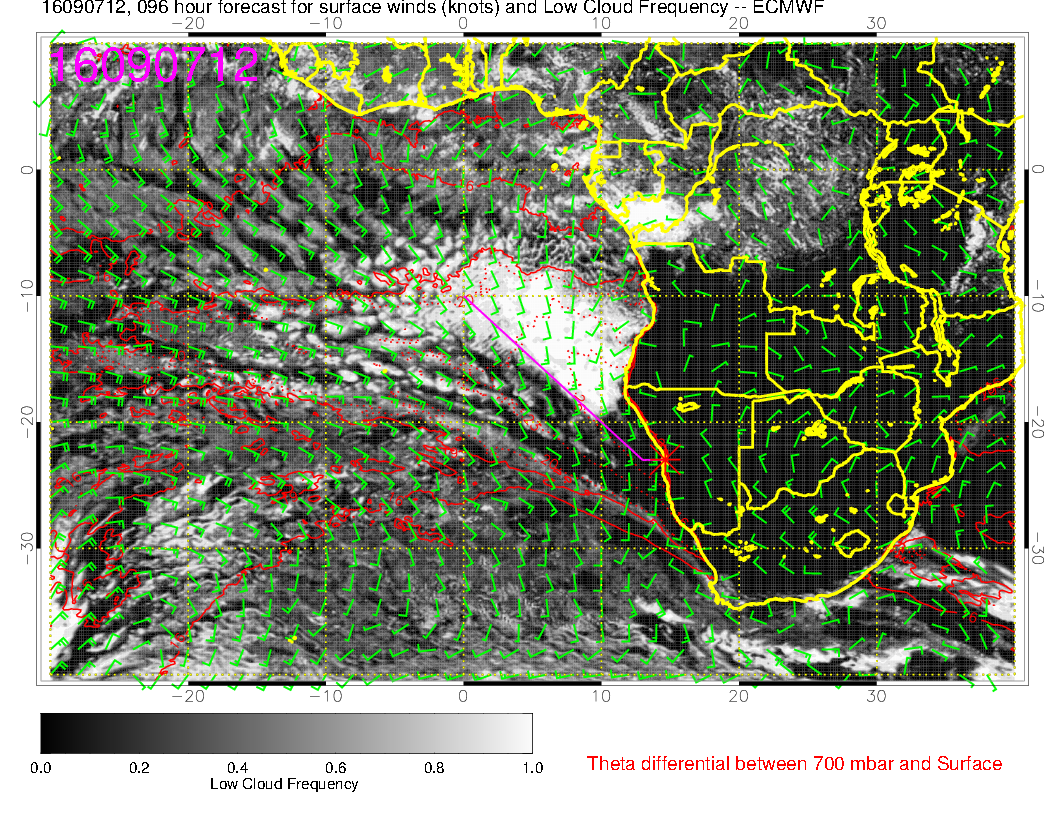 9/7 WEDNESDAY, 12Z
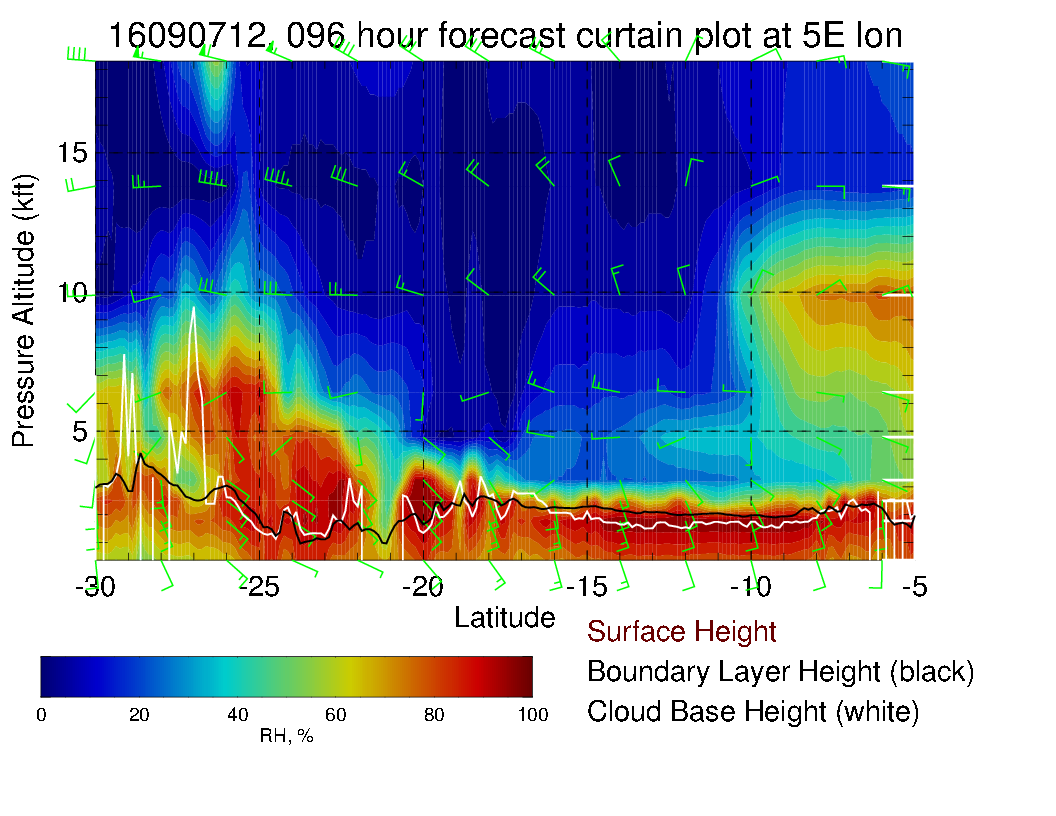 13
Summary Tuesday
Largest Sc deck forecasted compared to following days.
Low surface winds off-shore of Namibia (due to weakening front)
Models (Ukmet) show the lowest high cloud cover compared to the other days. ECMWF does show more.

Looks like a good day for cloud profiling – most homogenous cloud conditions.
14
Summary Other days
High cloud cover largest on Monday and smallest on Tuesday (UKmet) or Wednesday (ECMWF)  

Low cloud shows opening along the coast line,  However models disagree – on day and location
Boundary Layer height is becoming ‘bumpy’ on Thursday. 
Tuesday and Wednesday good days to probe Sc, Thursday, forecasts diverges. 
Monday less favorable.
15